The NRICH ProjectUniversity of Cambridge
Secondary mathematics – what has changed?
higher expectation overall - benchmarked against age-related expectations in other nations
less detailed than primary and set out by key stage – secondary school teachers will need to set out the detail in their school curriculum by year.
consolidating understanding - Key Stage 3 builds on Key Stage 2
probability and statistics treated separately
mathematics set out in more detail than current National Curriculum – with less specification of generic skills
2
Consultation
Includes questions on:
proposed aims for the new National Curriculum
changes to the Programmes of Study for all subjects and key stages (except English, mathematics and science at Key Stage 4)
a proposal to replace the ICT programme of study with a new computing programme of study 
the implementation of the new National Curriculum
the disapplication of aspects of the current National Curriculum for a limited period from September 2013
the likely equalities implications of reforms
3
Wider implementation
Initial teacher training: TA aligning training from September 2013 and exploring subject specialists role 
Subject associations and learned societies: encouraged to develop further guidance and plans to support schools to develop their school curriculum
Inspection: implications for Ofsted in their inspection of schools’ “broad and balanced curriculum” 
Curriculum resources: publication and resources market actively working to respond to schools’ needs.
4
Looking ahead
Spring term 2013
Primary assessment and accountability proposals
September 2013 – Final National Curriculum published
September 2014 – First teaching of National Curriculum
May 2016 – First Key Stage 1 and 2 assessment
5
Millennium Maths Project
PLUS
Maths and Sport 
STIMULUS, MiR
NRICH
AskNRICH 
Roadshows
[Speaker Notes: NRICH biggest part of Millennium Maths project
These are the other parts; screen dumps following]
http://plus.maths.org
[Speaker Notes: Public understanding of maths and science. For 14 years upwards]
http://sport.maths.org
[Speaker Notes: Done for Olympics]
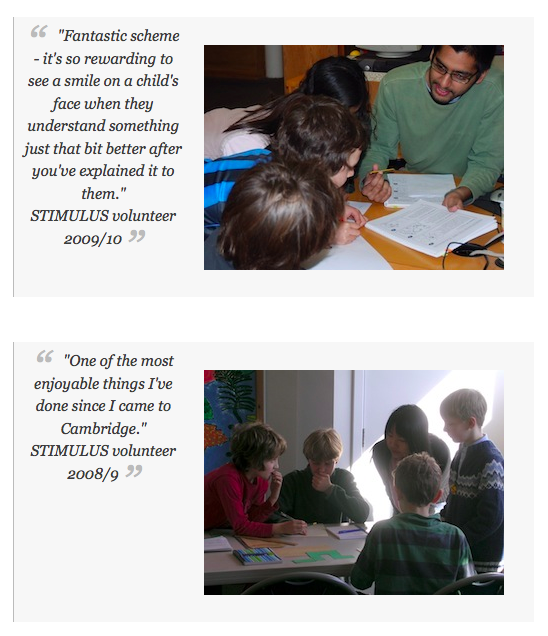 STIMULUS students work as volunteer Teaching Assistants in the classroom, alongside the class teacher in local schools, helping with Maths, Science, ICT or Technology lessons.
[Speaker Notes: Putting students into schools as volunteers]
Who are we?
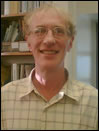 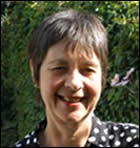 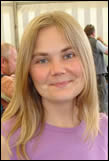 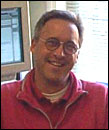 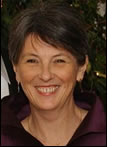 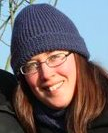 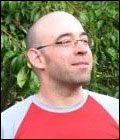 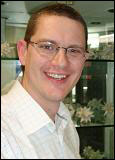 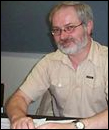 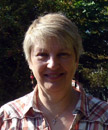 [Speaker Notes: Introducing the team
Top left clockwise:
Lynne McClure director
Liz Woodham, Jennie Pennant, Bernard Bagnall, primary team, Alison Kiddle Charlie Gilderdale, Steve Hewson, Jenny Gage, secondary team, Mike Pearson, Owen Smith, technical team.]
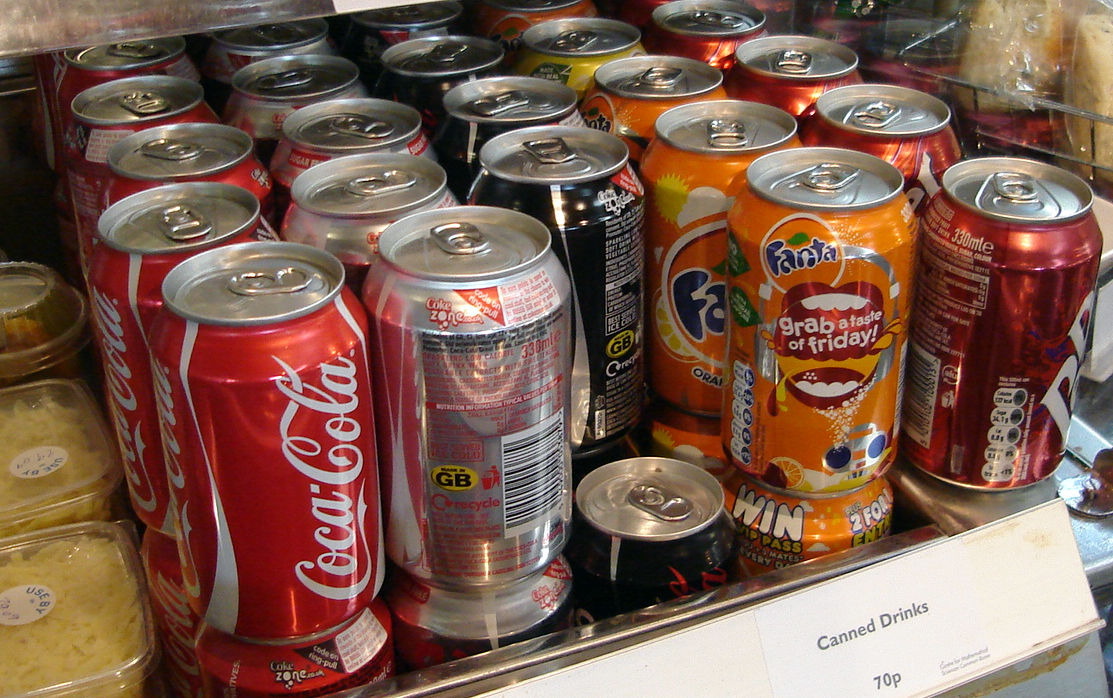 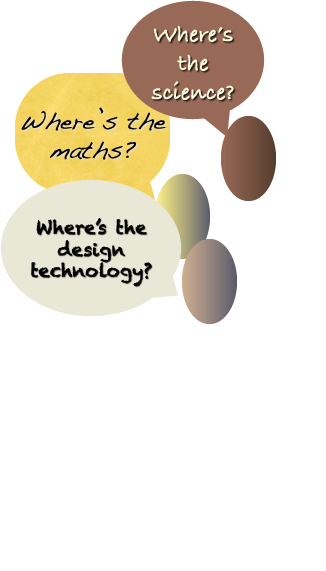 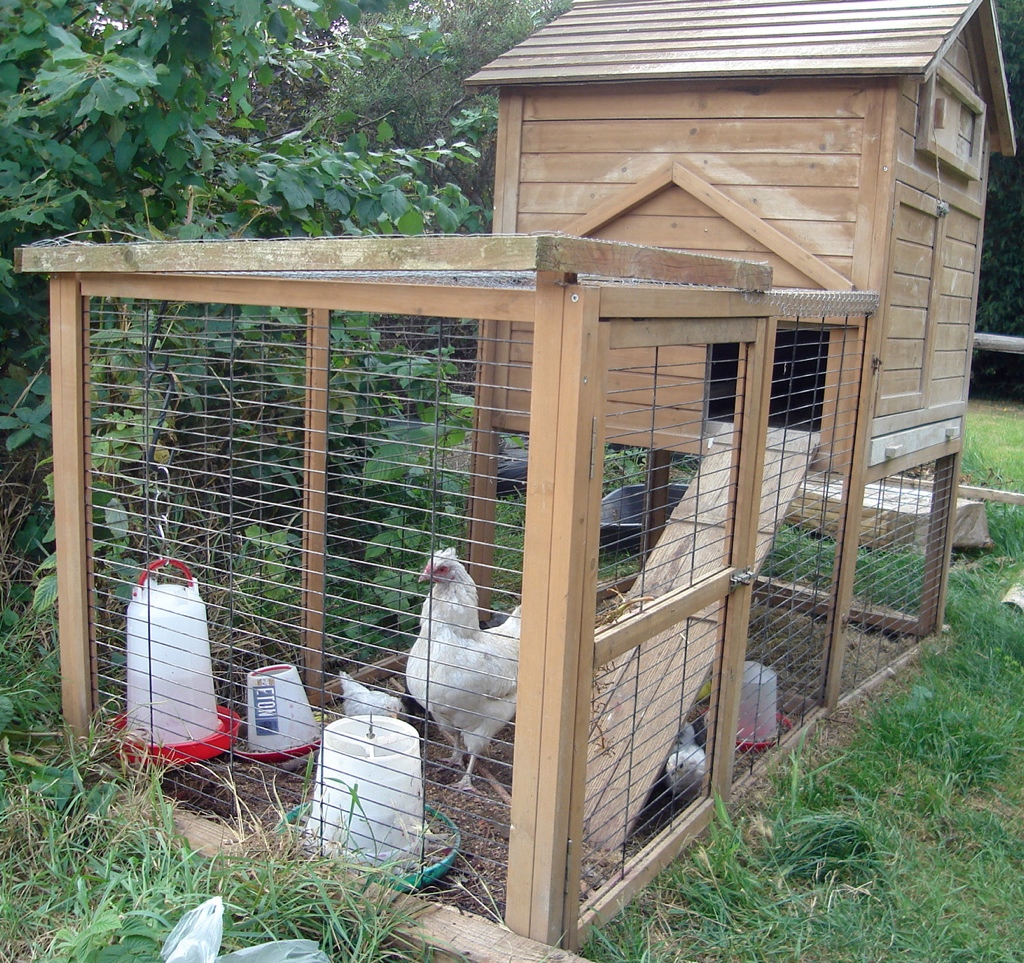 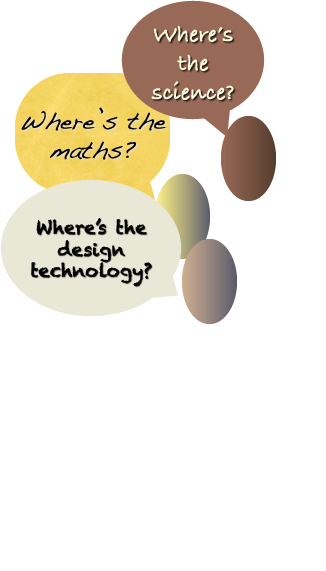 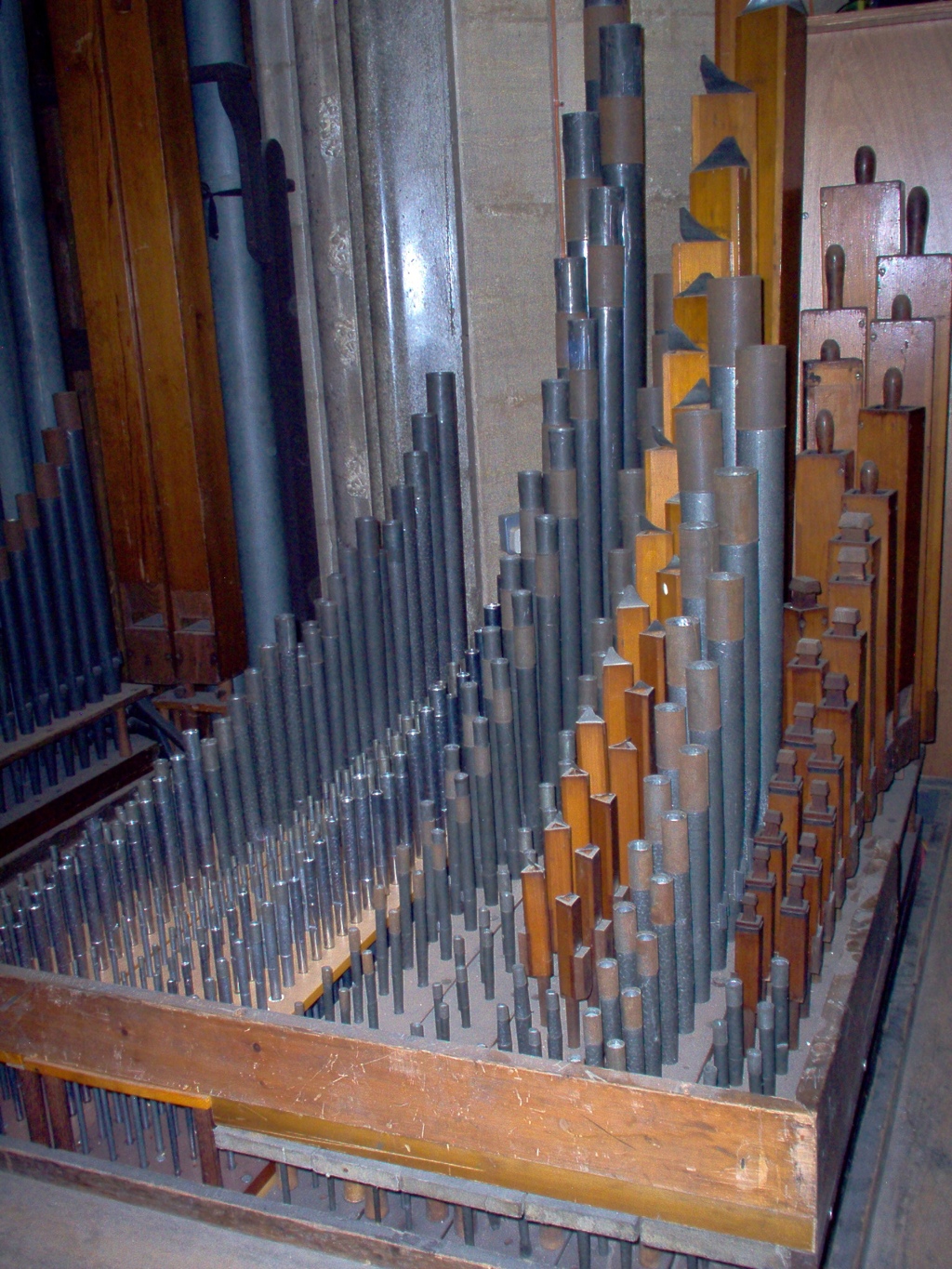 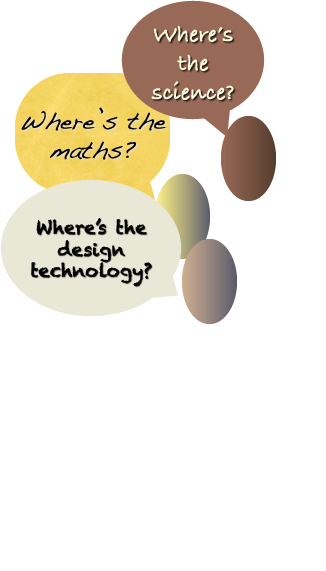 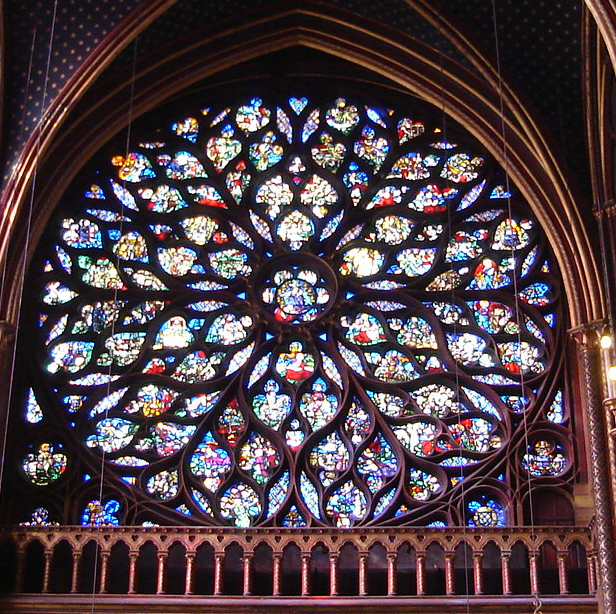 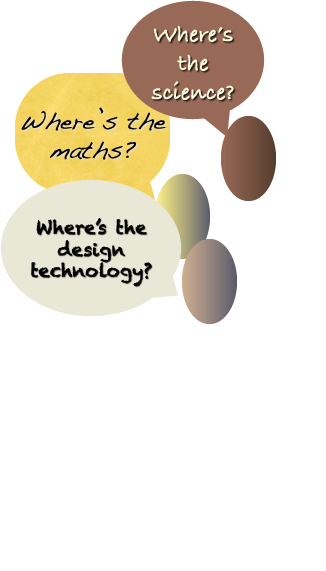 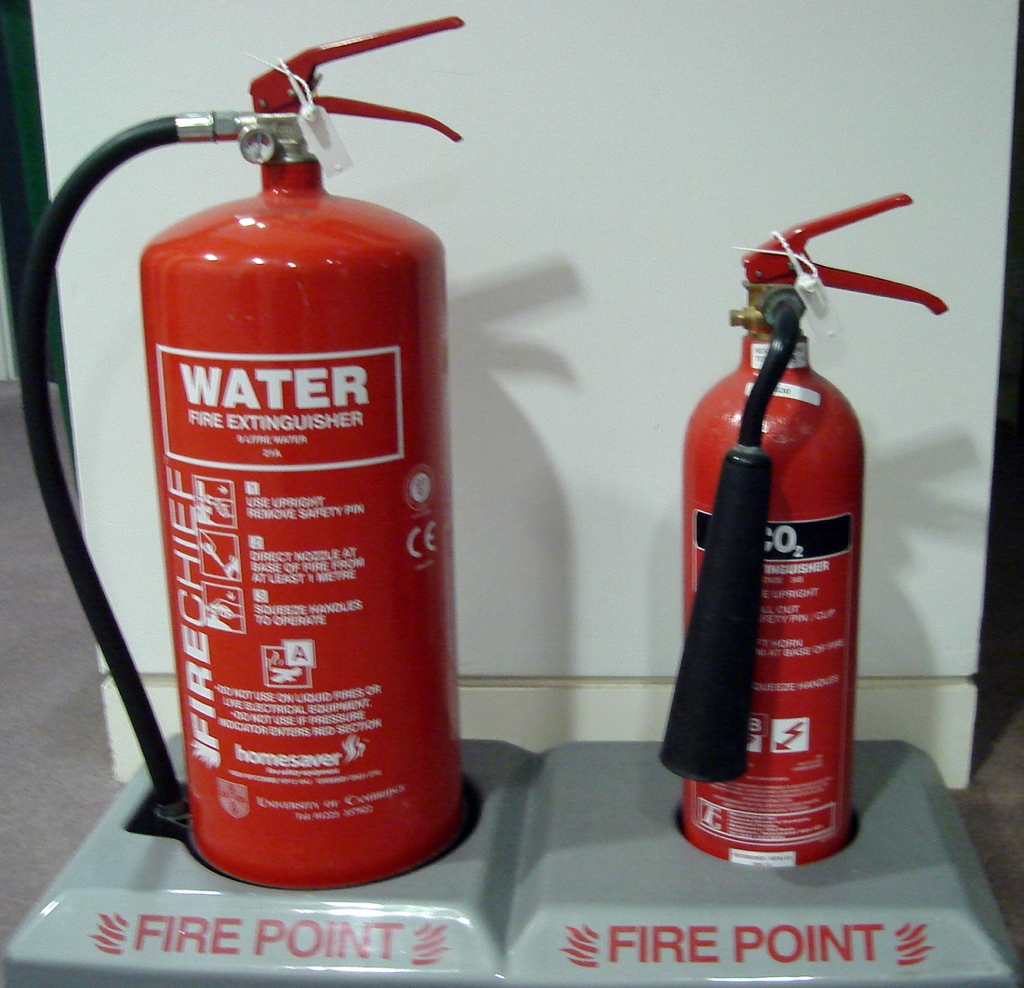 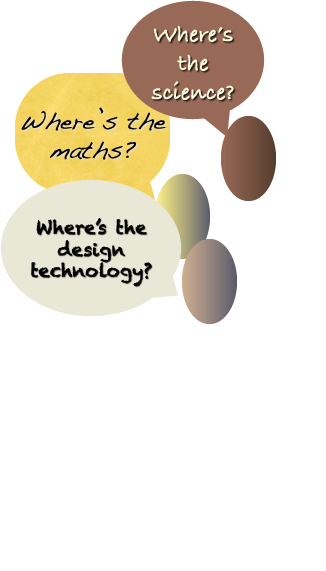 nrich.maths.stemnrich
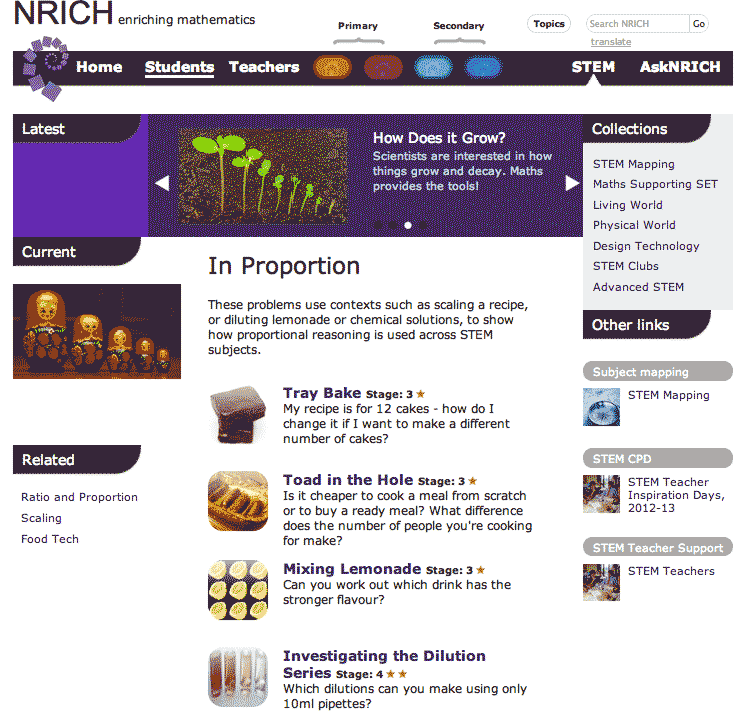